01 比一比
是小明高呢？还是小红高呢？
比一比
教材第4～7页
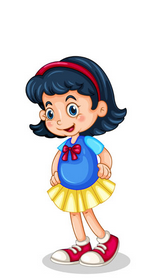 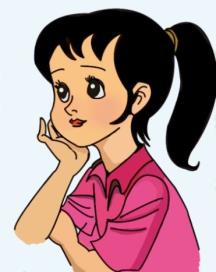 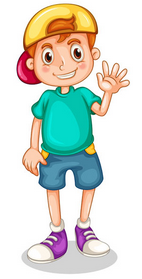 小明
小红
WWW.PPT818.COM
课题引入
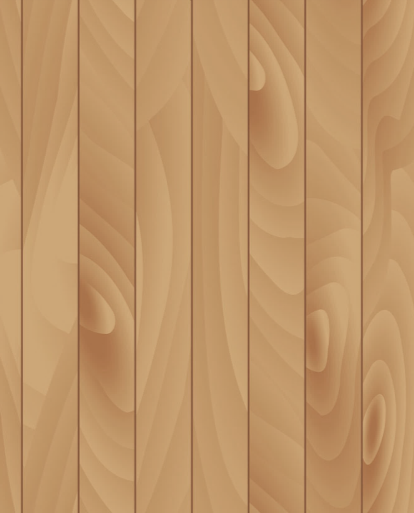 小朋友们，上一节课我们一起游览了儿童乐园。这节课我们到一所小学的校园里看一看，你看到了什么？
    两个小朋友在跳绳，图上有大树、滑梯、板凳……
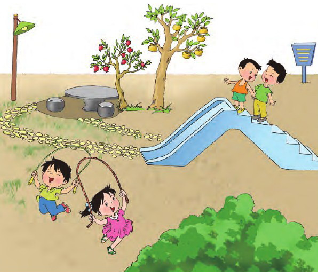 教学新知
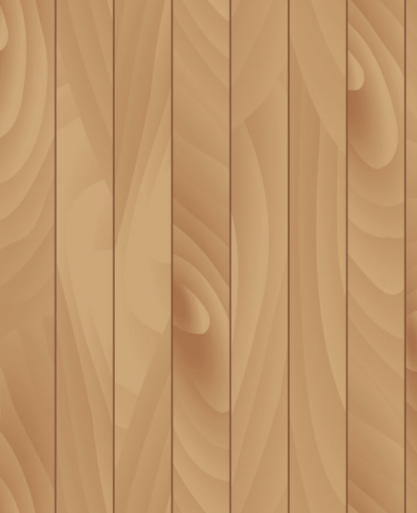 （1）比长短。
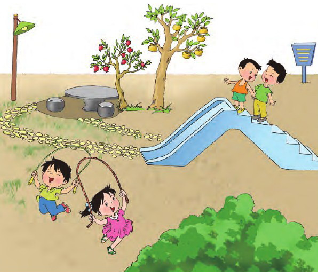 你能从图上看出来哪根跳绳长吗？如果看不出来怎么办呢？
不能，把两根跳绳并排放，一头对齐，看另外一头，红跳绳还多出一段呢，所以红跳绳比黄跳绳长。（黄跳绳比红跳绳短）
教学新知
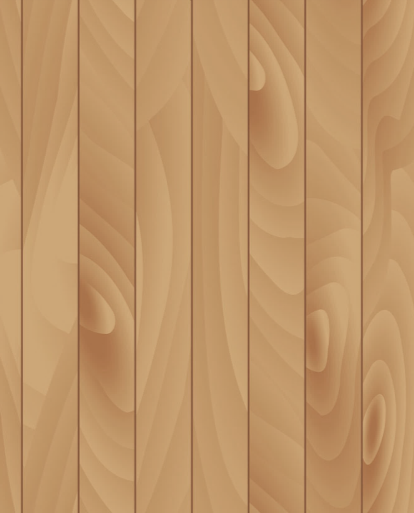 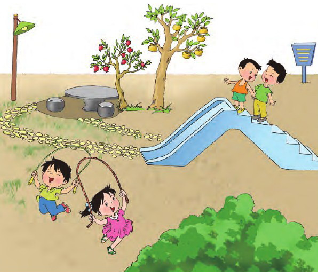 （2）比高矮。
请观察右图，说说图中两个小朋友谁高谁矮。   
     如果要正确地看出两个人的高矮，通常要让这两个人站在同一地面上。
教学新知
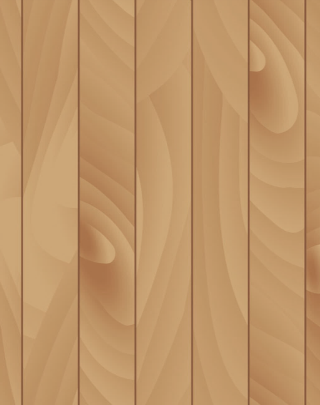 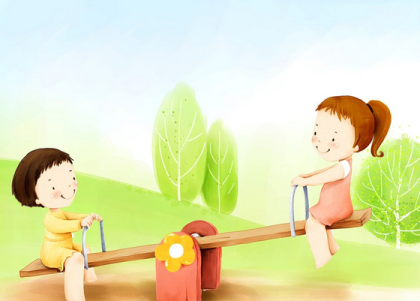 （3）比轻重。
右图是小朋友玩在玩跷跷板，你知道是谁最重吗？
   小男孩重。
知识梳理
知识点1：比长短。
比一比，哪一根包装绳长一些？在它的下面画“√”。
【例】
小结：
    比较两个物体的长短时，如果无法拉直比较，那么要根据生活经验，认真分析题意，作出正确的判断。
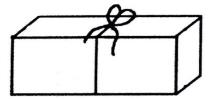 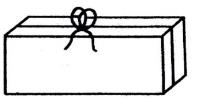 √
小练习
1.哪根绳子最长？最长的画“√”。
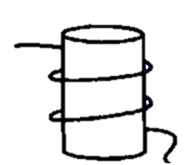 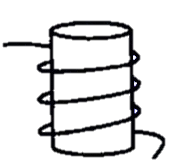 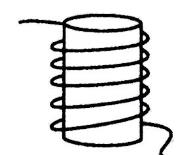 √
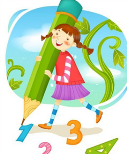 知识梳理
知识点2：比高矮。
【例】矮的画“      ”。
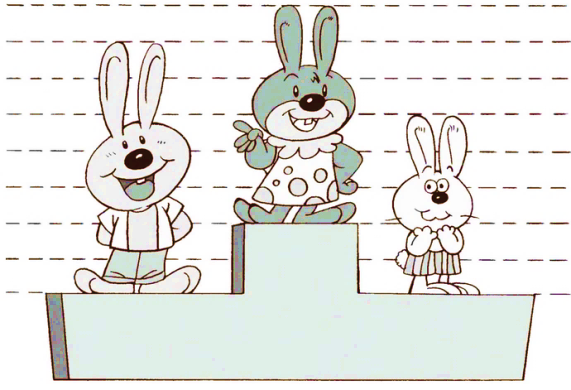 比较高矮的方法：
   把物体放在同一水平面上，下端对齐，看上端。
小练习
1.比一比下面的人，高的画“√”，矮的画“     ”
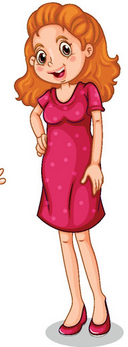 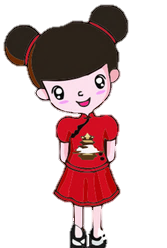 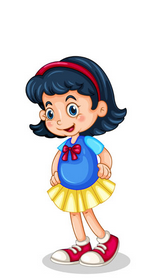 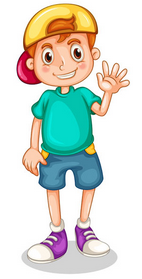 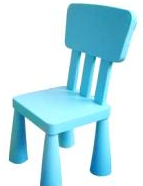 √
√
课堂练习
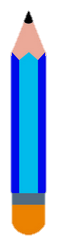 1.在最短的后面画“√”，在最长的后面画“     ”。
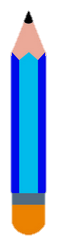 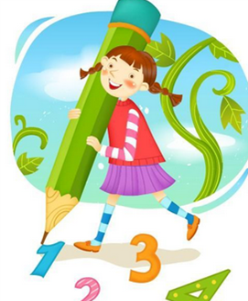 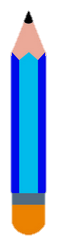 √
课堂练习
2.在最高的下面画“√”，在最矮的下面画“    ”。
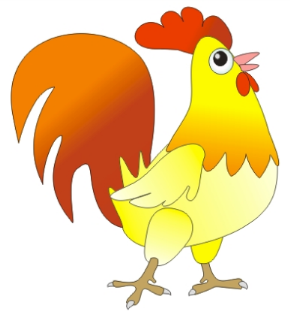 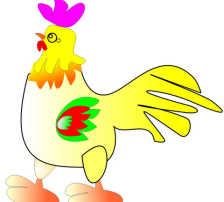 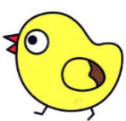 √
课堂练习
3.在苹果最多的树下面打“√”，在苹果最少的树下面打“×”。
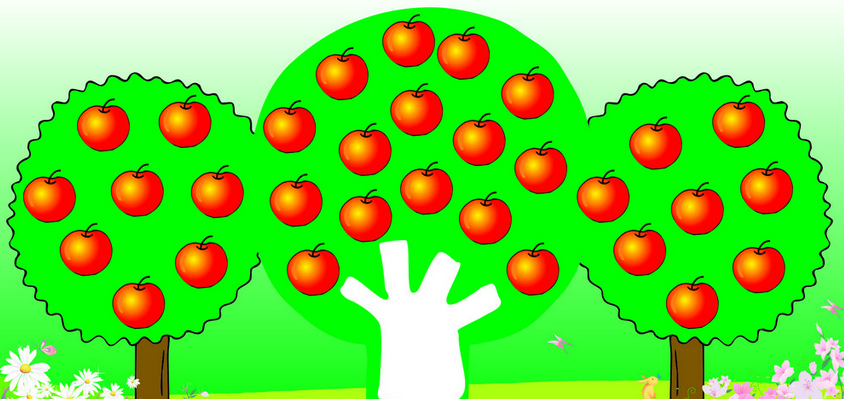 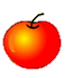 √
╳
课堂练习
4.最轻的画“√”，最重的画“    ”。
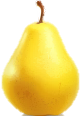 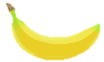 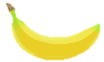 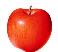 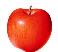 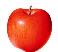 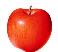 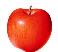 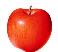 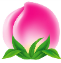 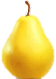 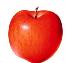 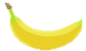 √
课后作业
1.大的画“√”，小的画“     ”。
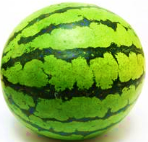 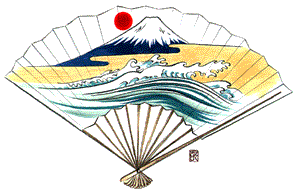 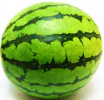 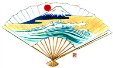 √
√
课后作业
2.高大的画“√”，矮的画“     ”。
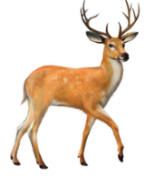 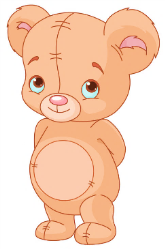 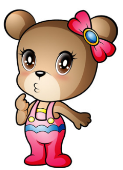 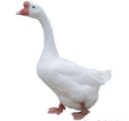 √
√
课后作业
3.最短的画“√”，最长的画“     ”。
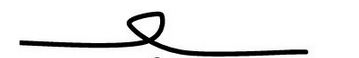 √
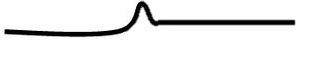 √
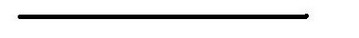 知识拓展
1.从短到长依次排起来。
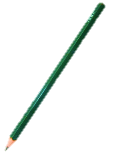 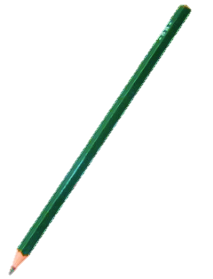 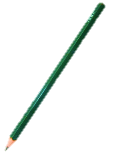 1
1
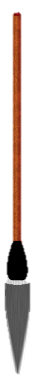 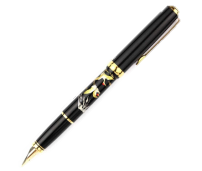 2
3
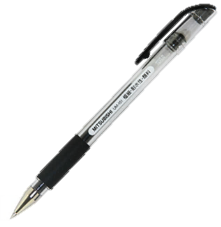 4
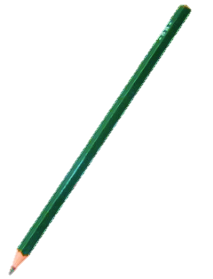 5
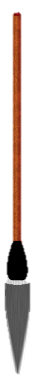 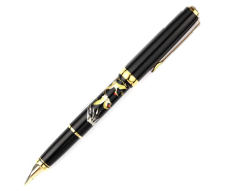 3
2
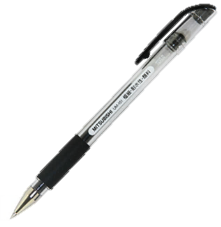 5
4
知识拓展
2．在最重的画”√  ”，最轻的画”   “ 。
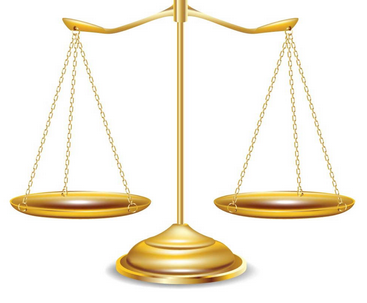 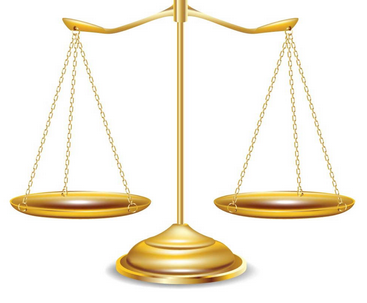 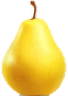 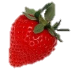 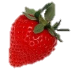 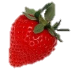 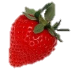 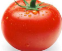 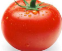 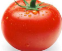 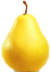 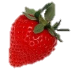 √
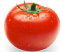 发散思维
【例】最重的下面画“√”，最轻的下面画“    ”。
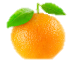 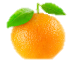 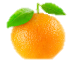 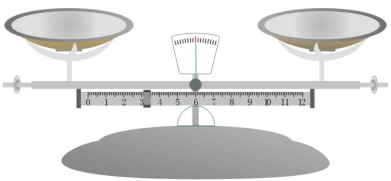 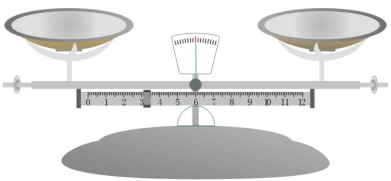 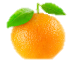 √